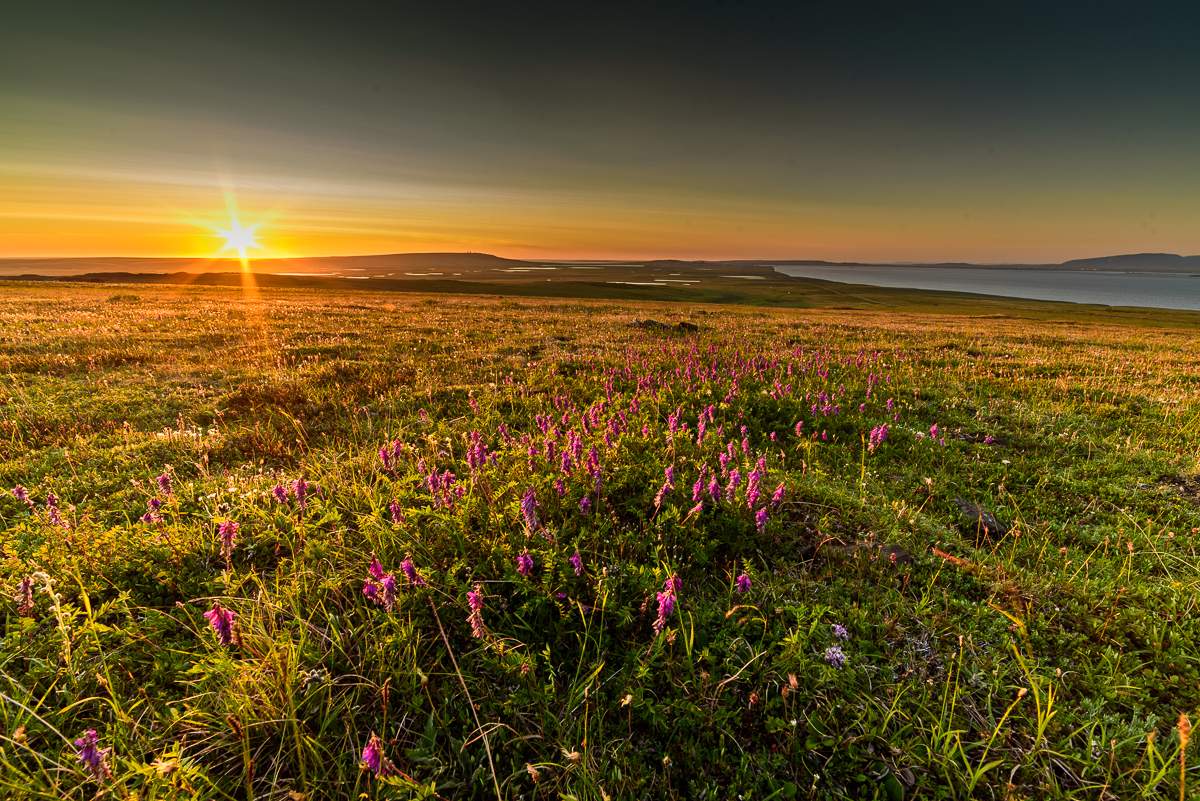 РАСТЕНИЯ ТУНДРЫ
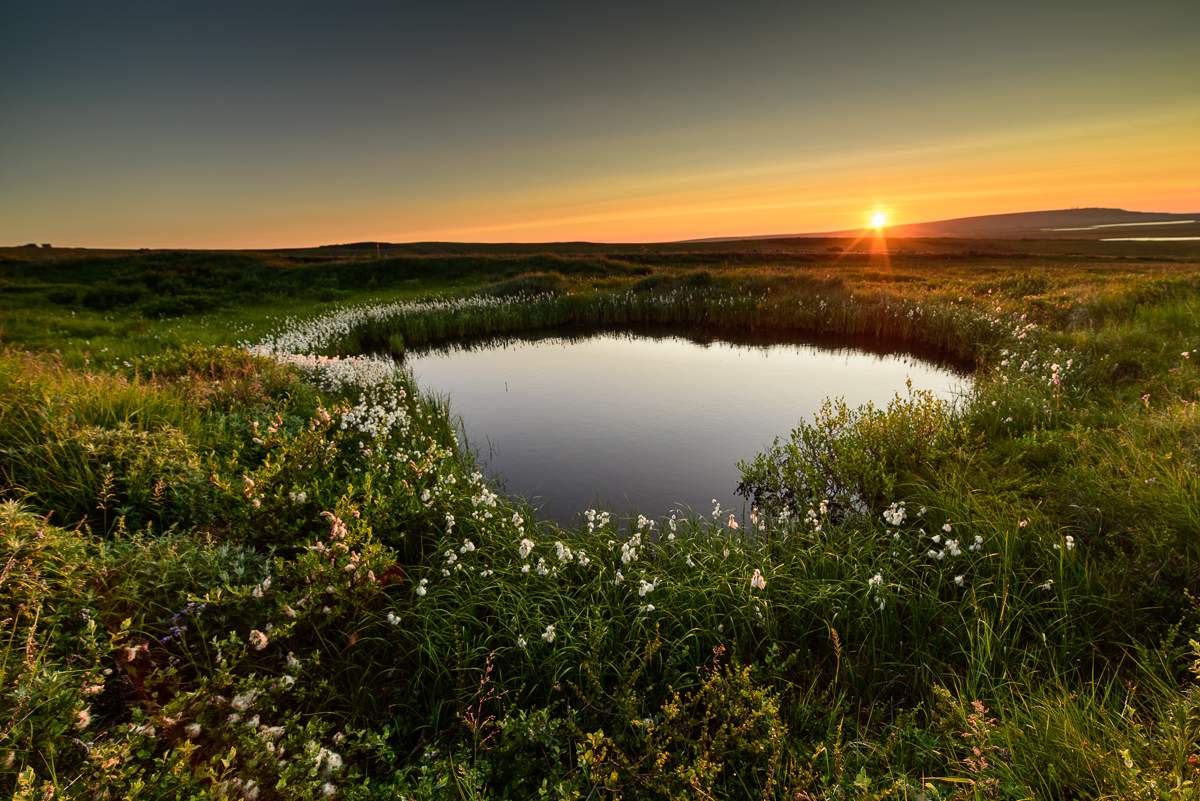 ТУНДРА – ЭТО БЕЗЛЕСАЯ РАВНИНА
ПОВЕРХНОСТЬ ТУНДРЫ ПОКРЫТА МХАМИ И 
ЛИШАЙНИКАМИ
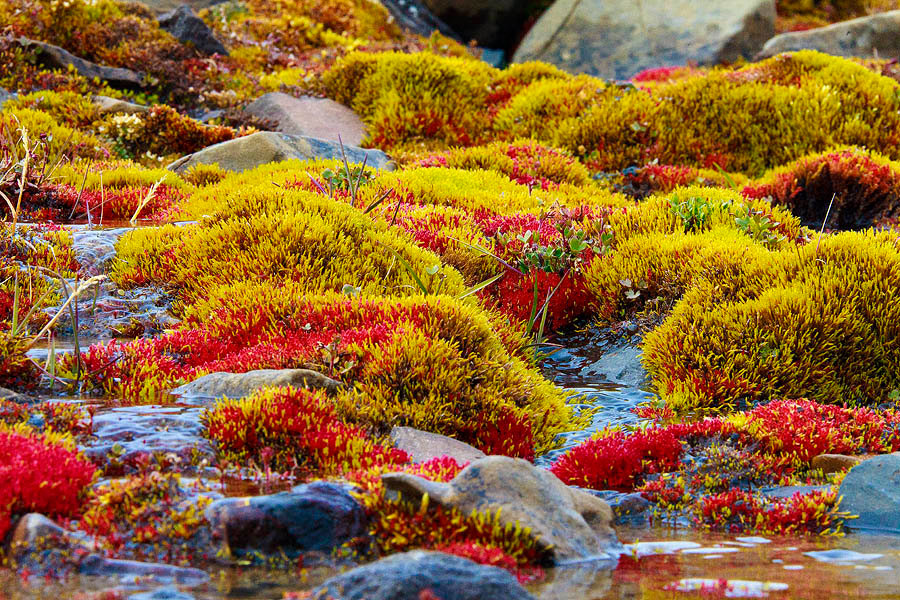 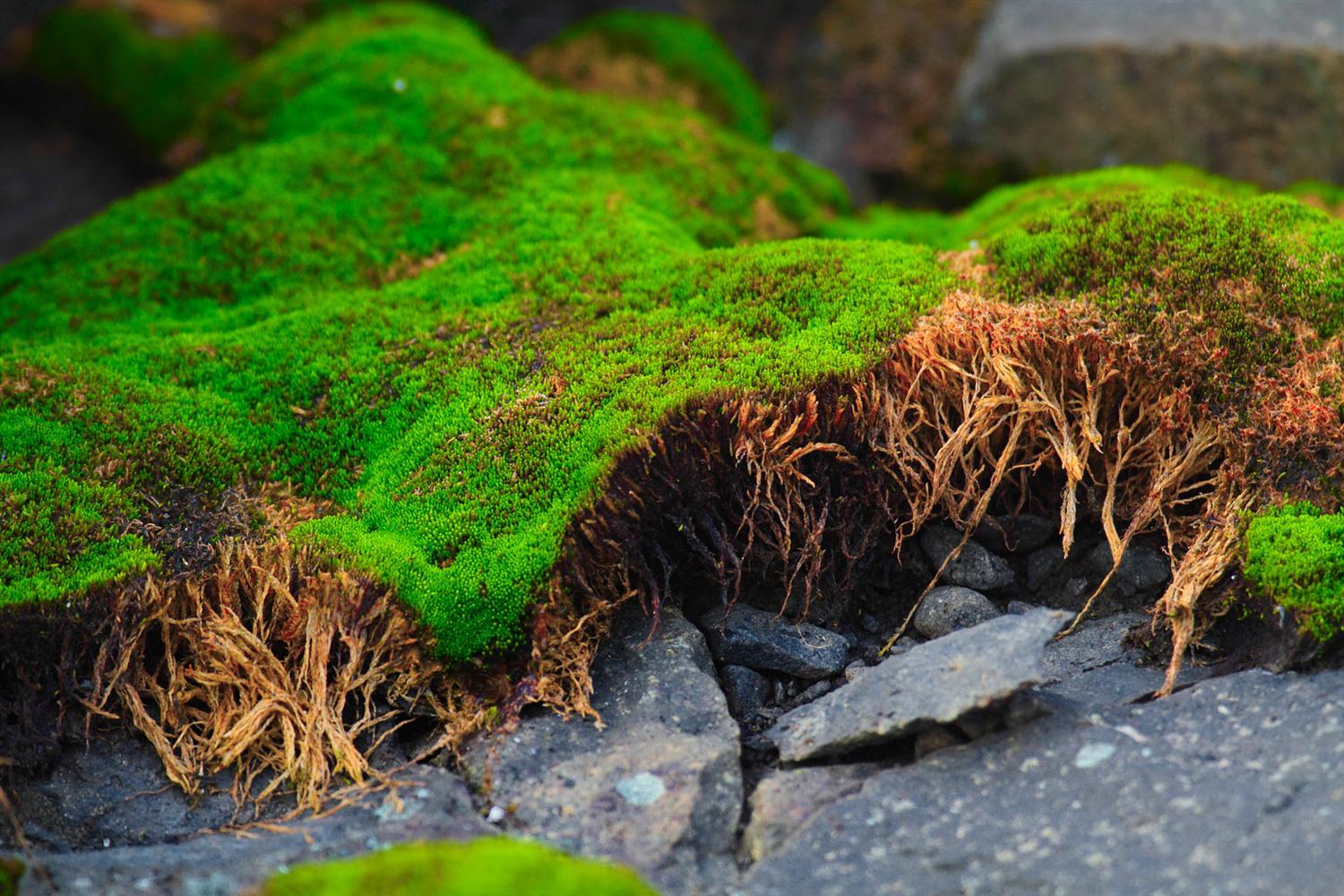 МОХОВОЙ ДЁРН
БЕЛЫЙ, ЖЁСТКИЙ, КОЛЮЧИЙ МОХ – ЯГЕЛЬ, 
ИМ ПИТАЮТСЯ СЕВЕРНЫЕ ОЛЕНИ
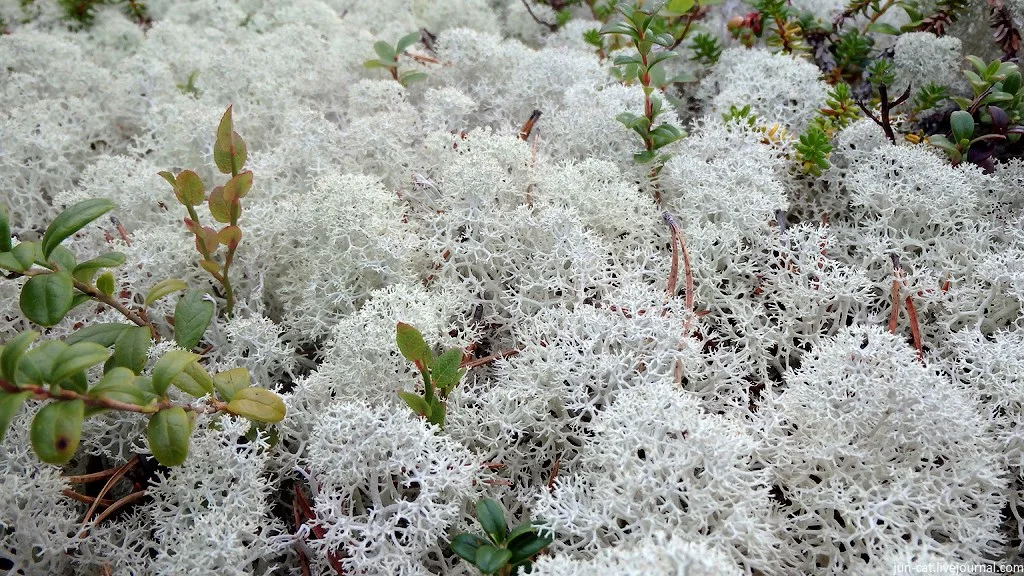 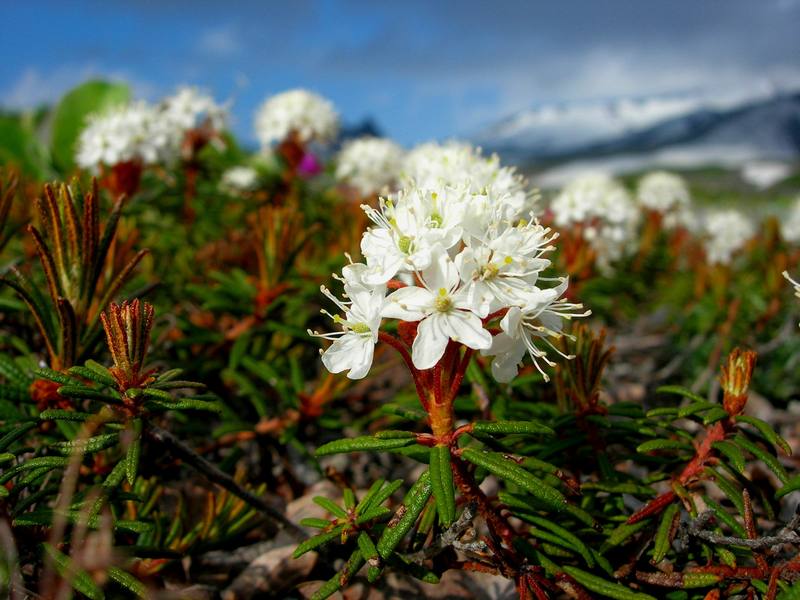 Багульник - эта душистая трава которая устилает тундру, словно ковром.
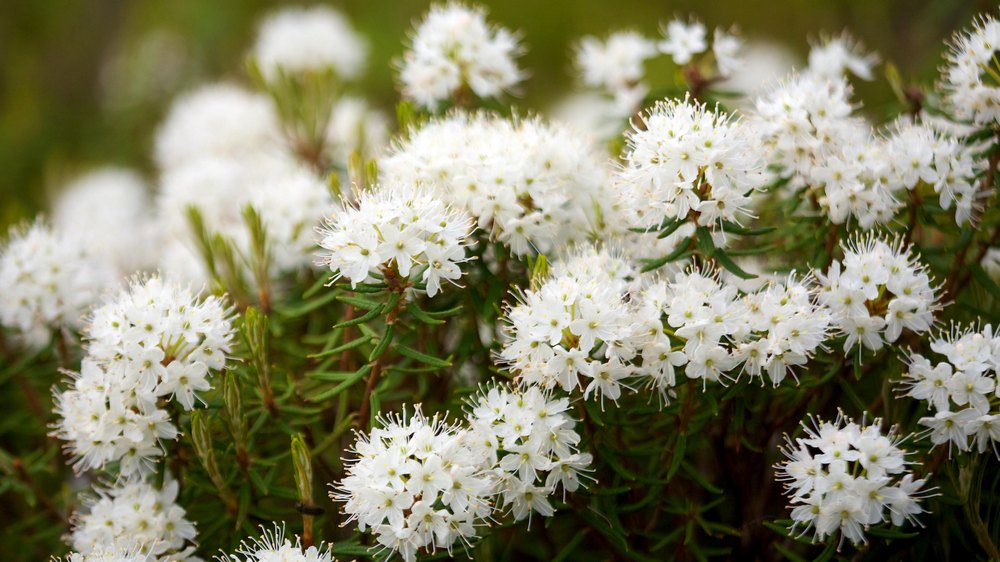 КАМНЕЛОМКА АРКТИЧЕСКАЯ
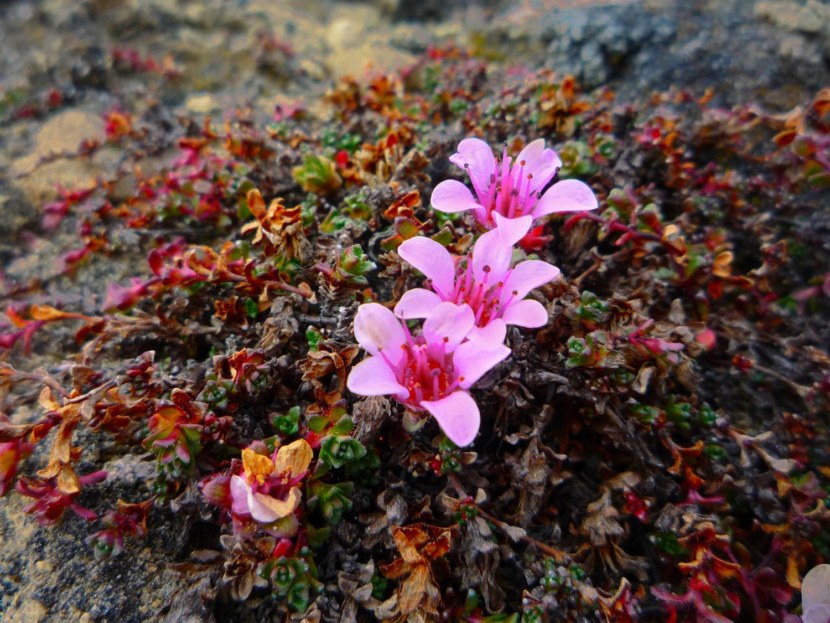 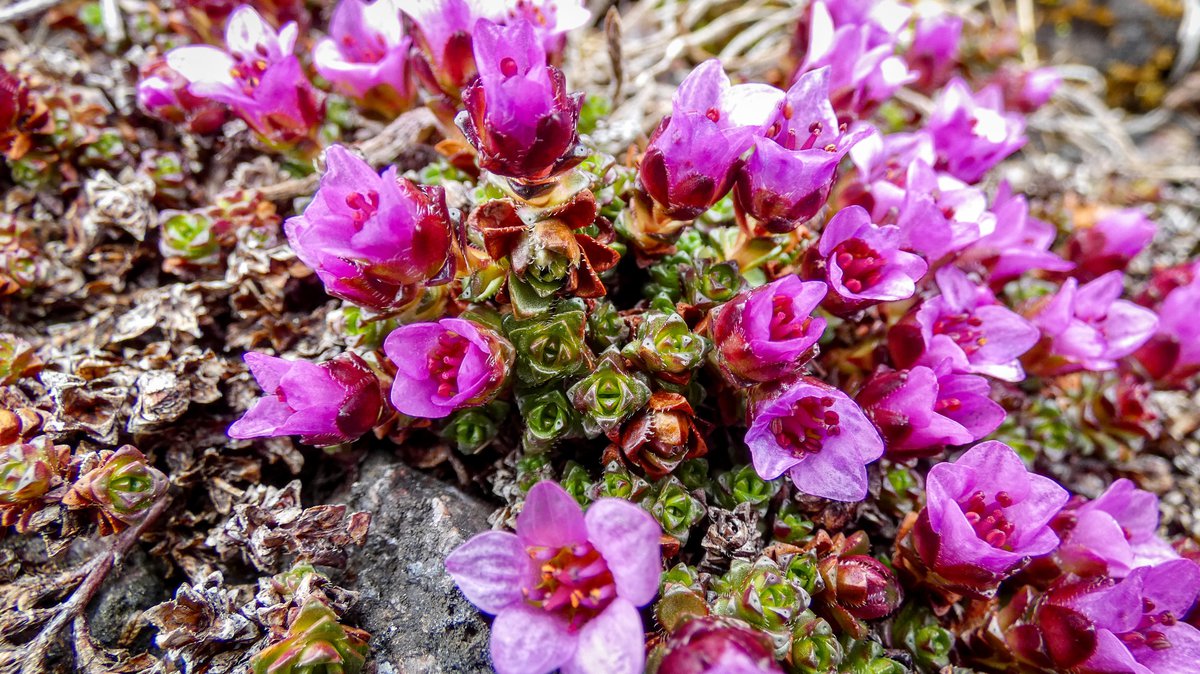 ЛЮТИК АРКТИЧЕСКИЙ – ТУНДРОВОЙ ПОДСНЕЖНИК
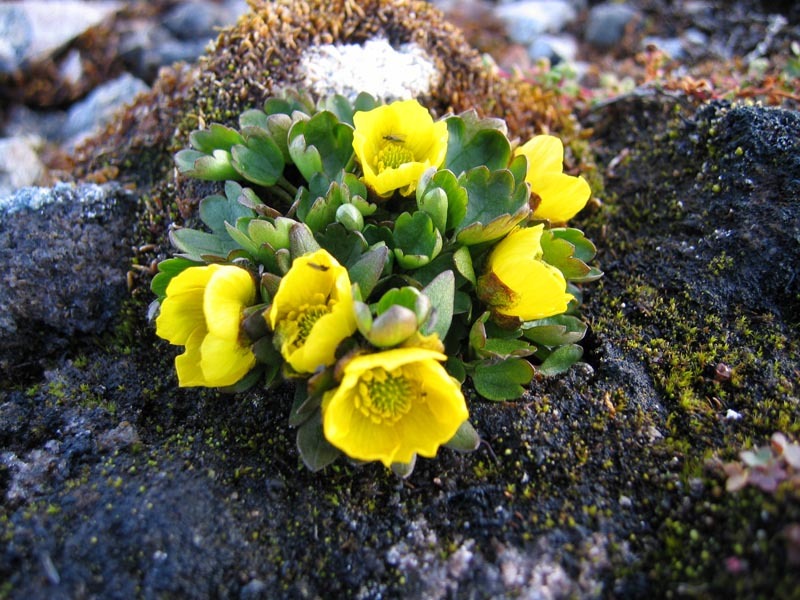 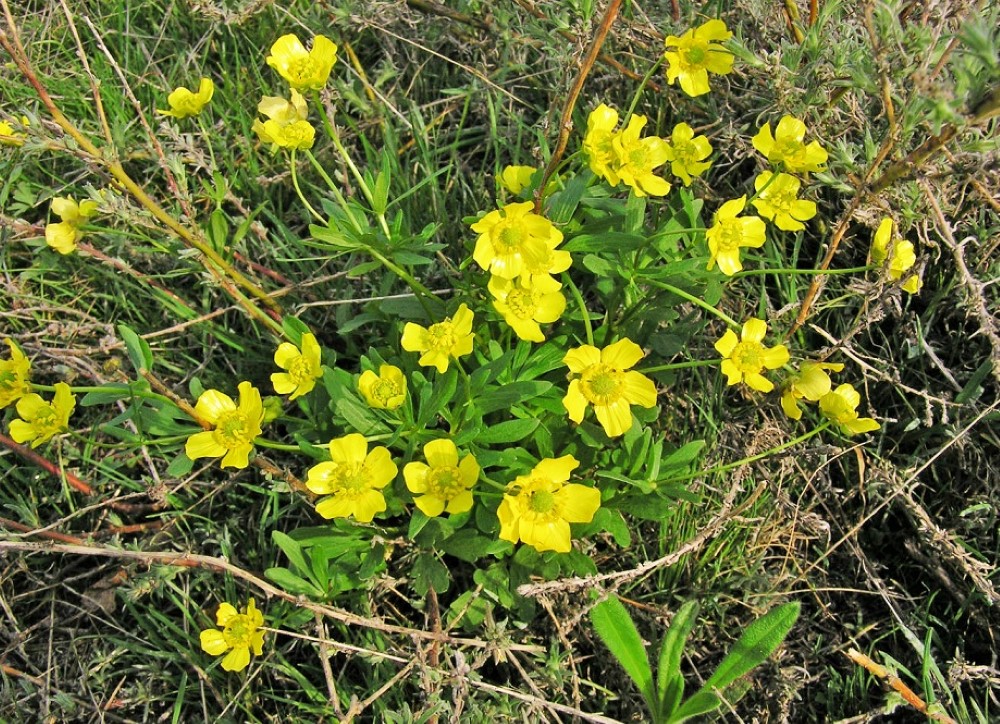 ПУШИЦА БОЛОТНАЯ – ПОЛЯРНЫЙ ОДУВАНЧИК
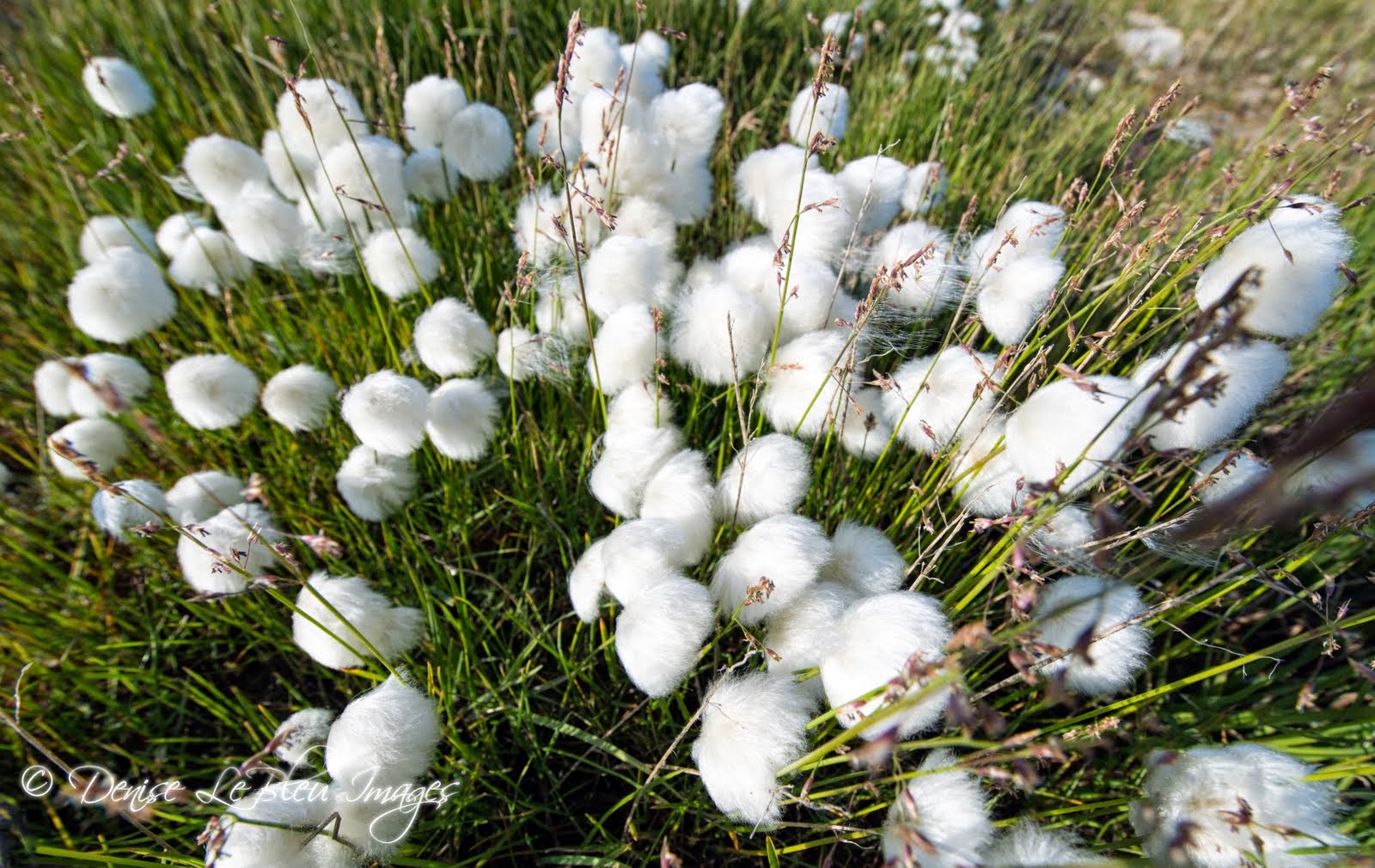 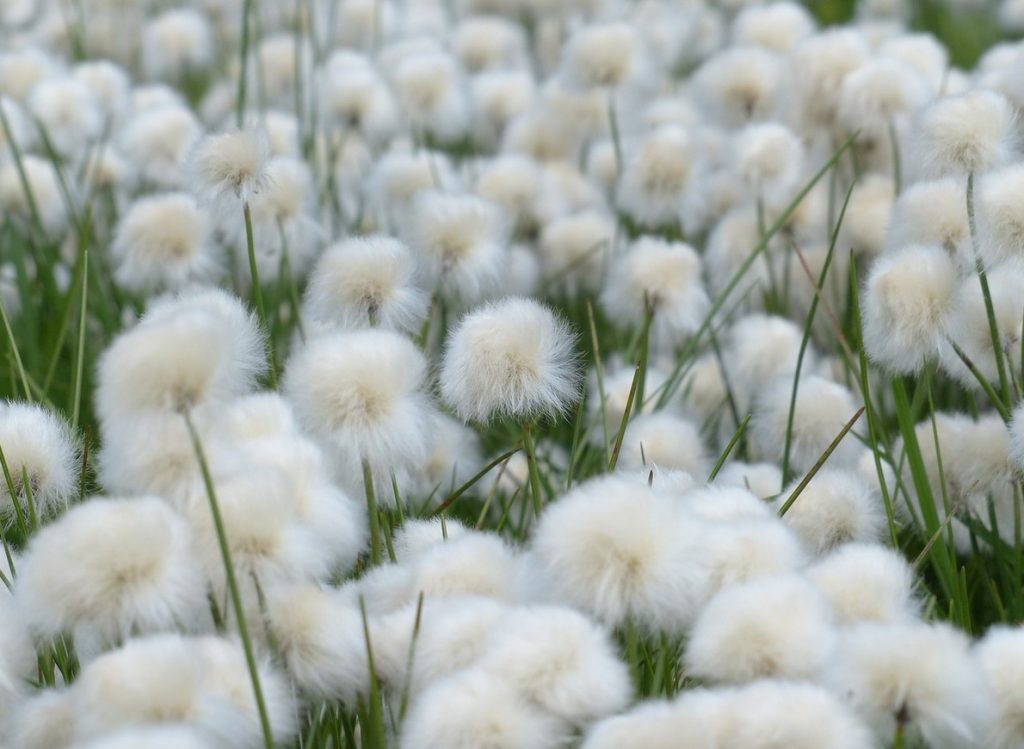 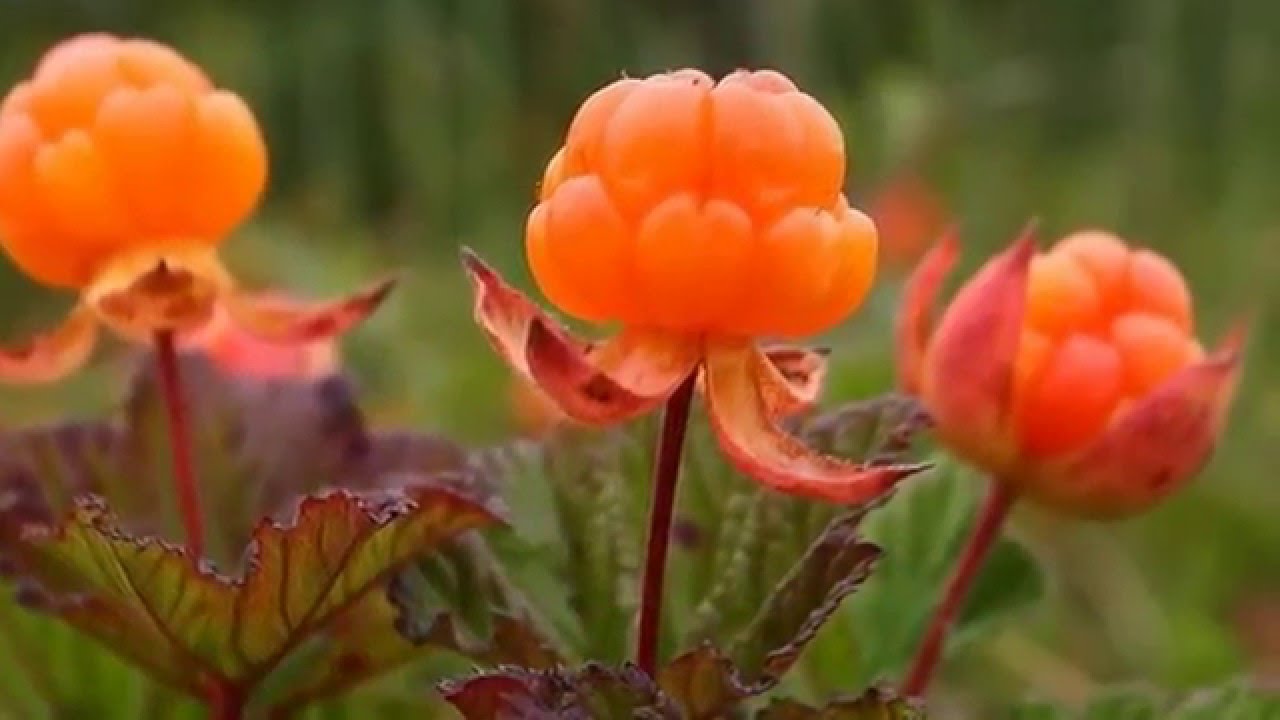 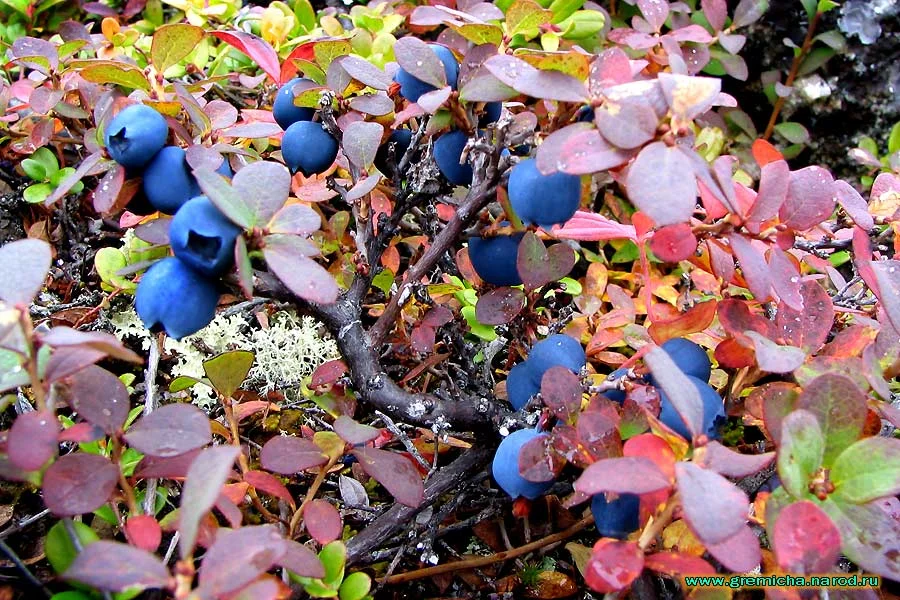 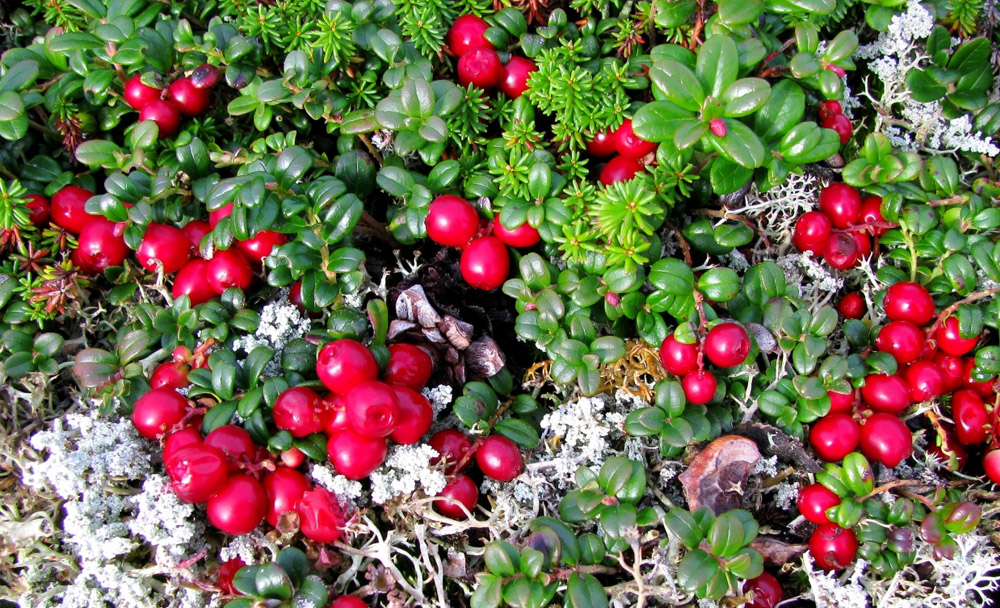 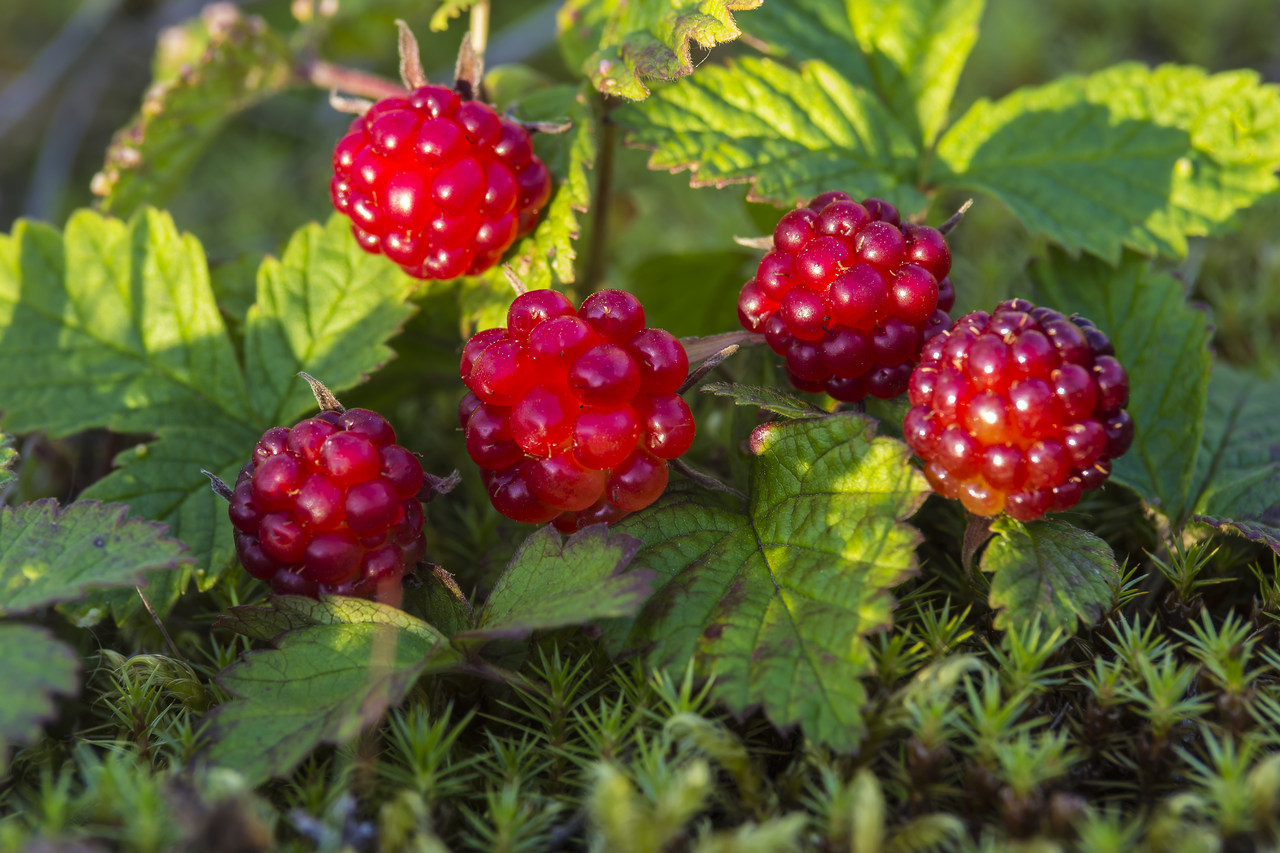 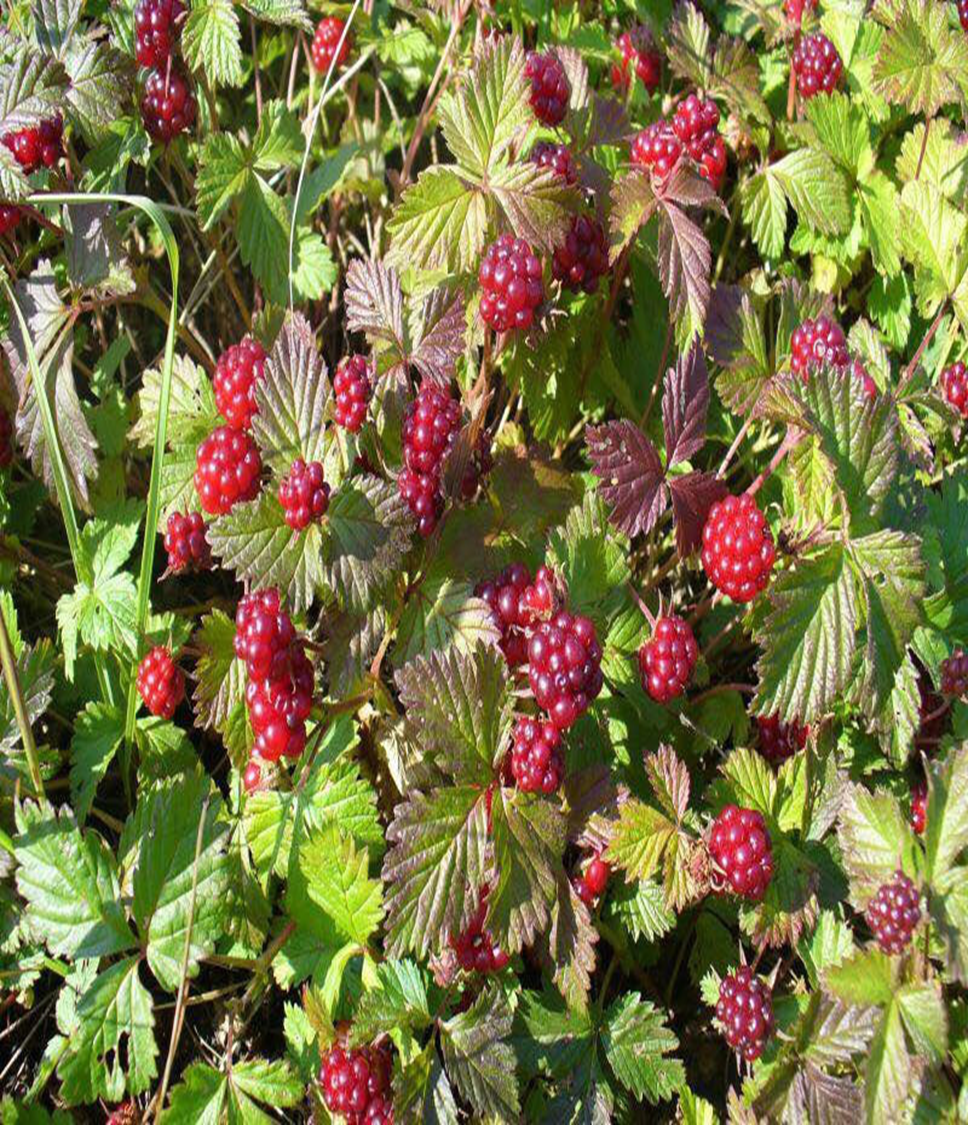 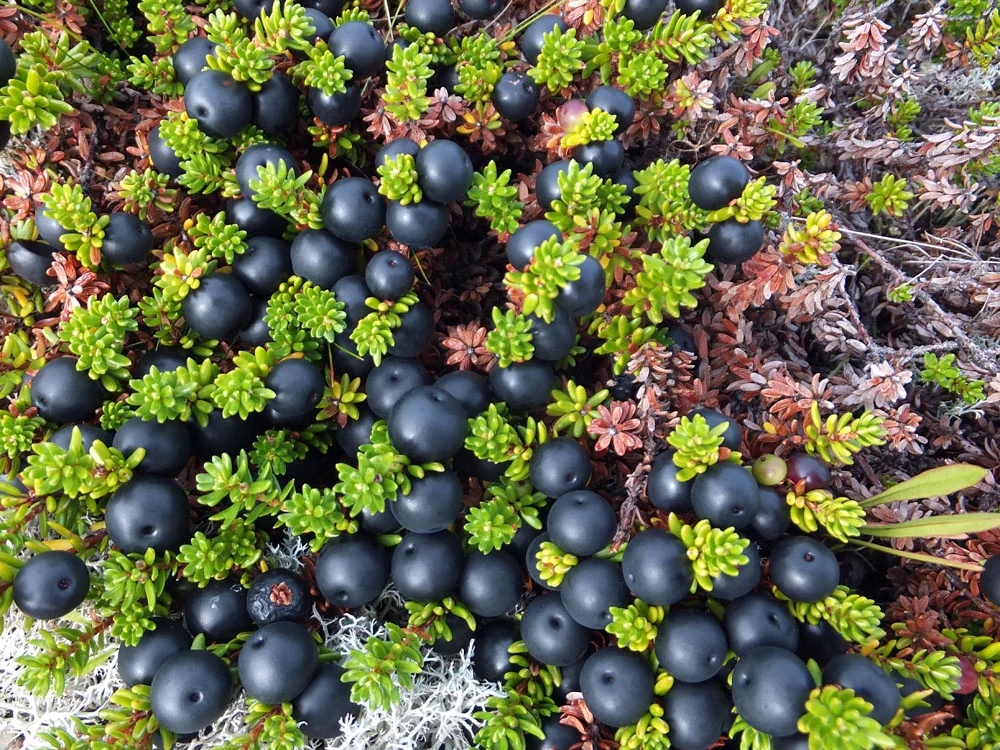 АРТОКУС – МЕДВЕЖЬИ ЯГОДЫ
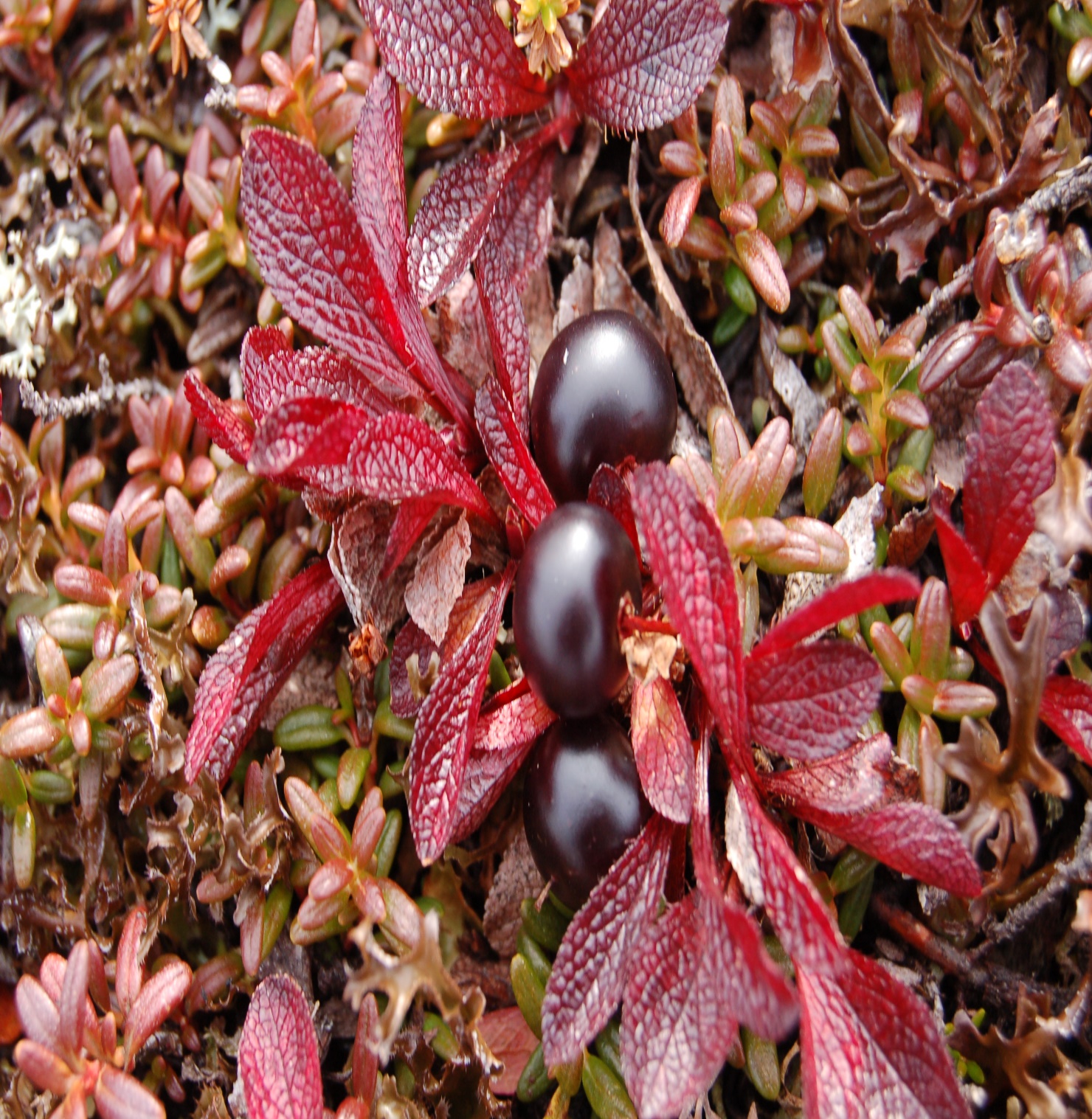 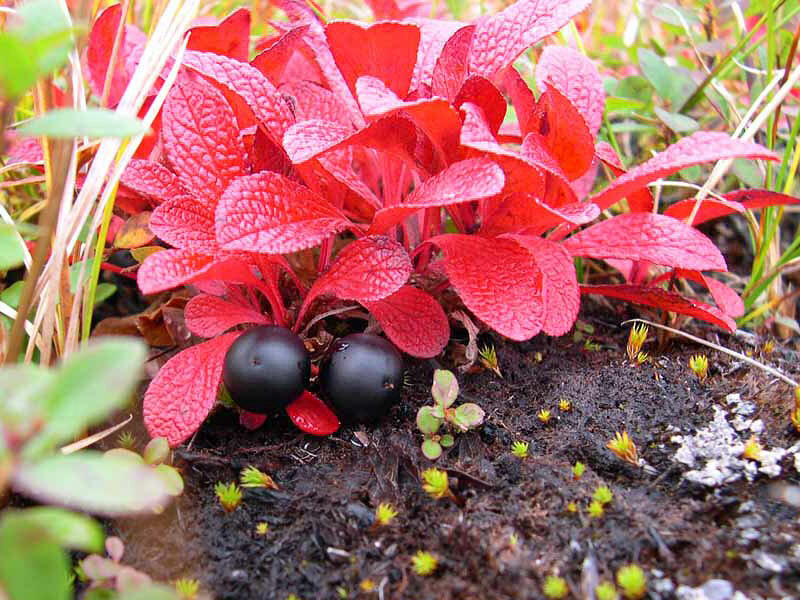 ТУНДРАВЫЕ КУСТАРНИКИ
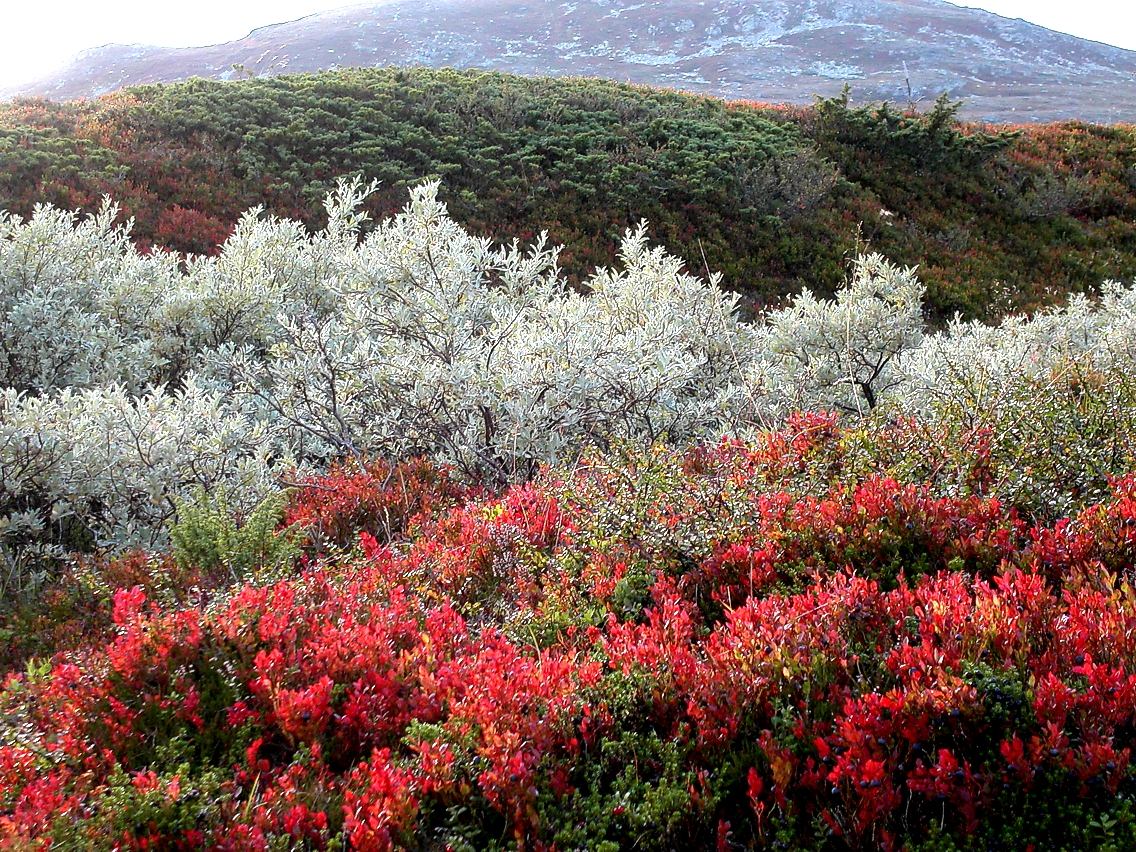 КАРЛИКОВАЯ БЕРЁЗКА
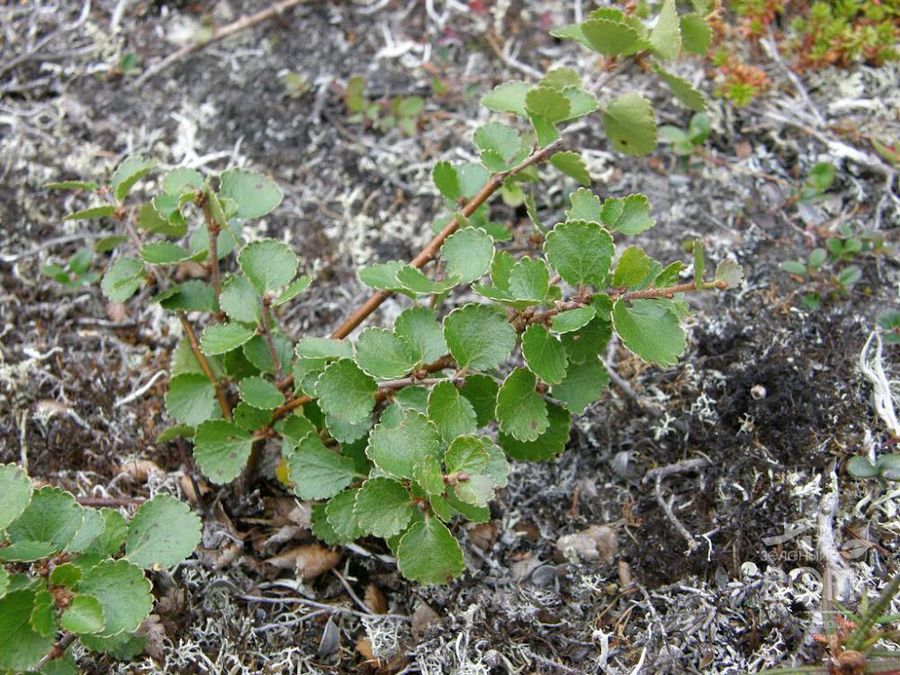 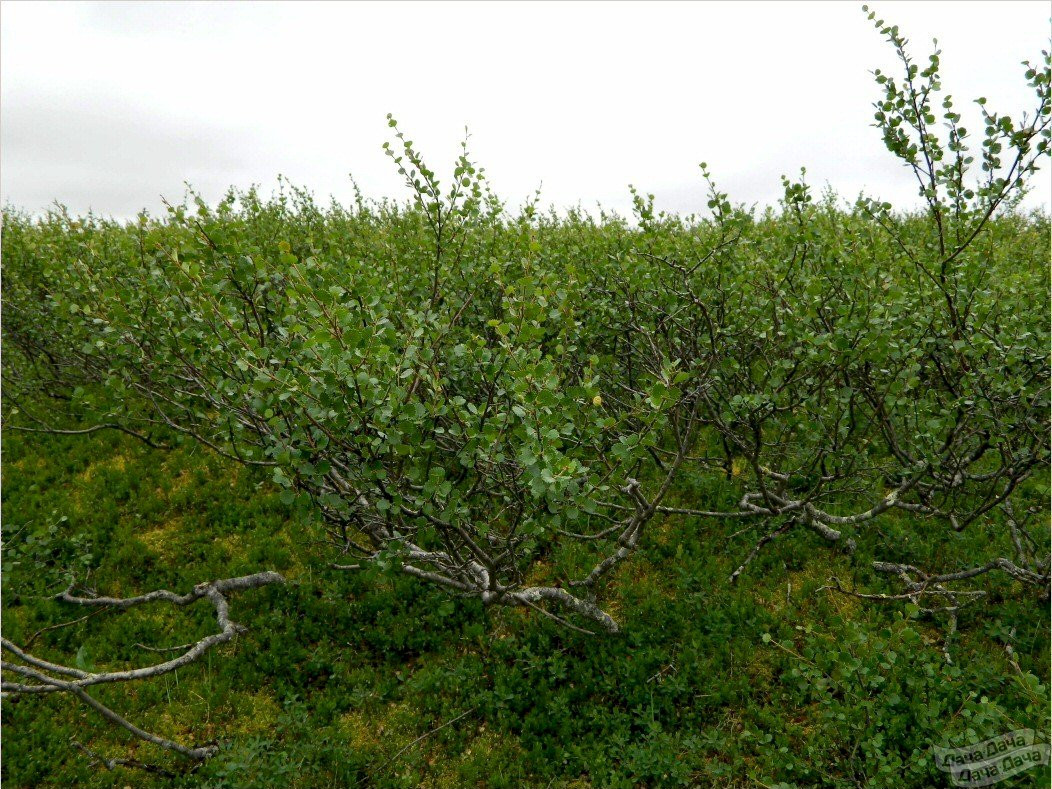 ПОЛЯРНАЯ ИВА
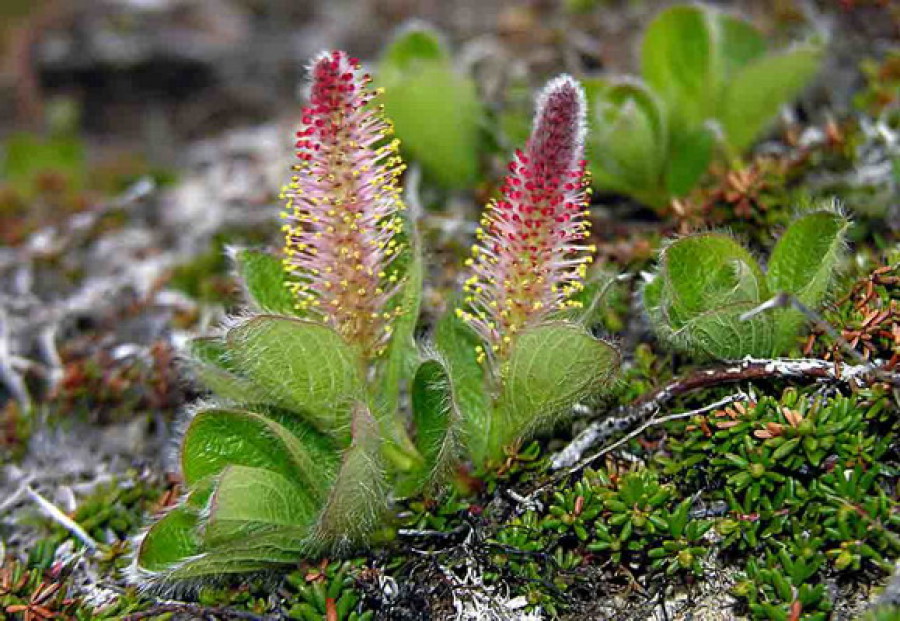 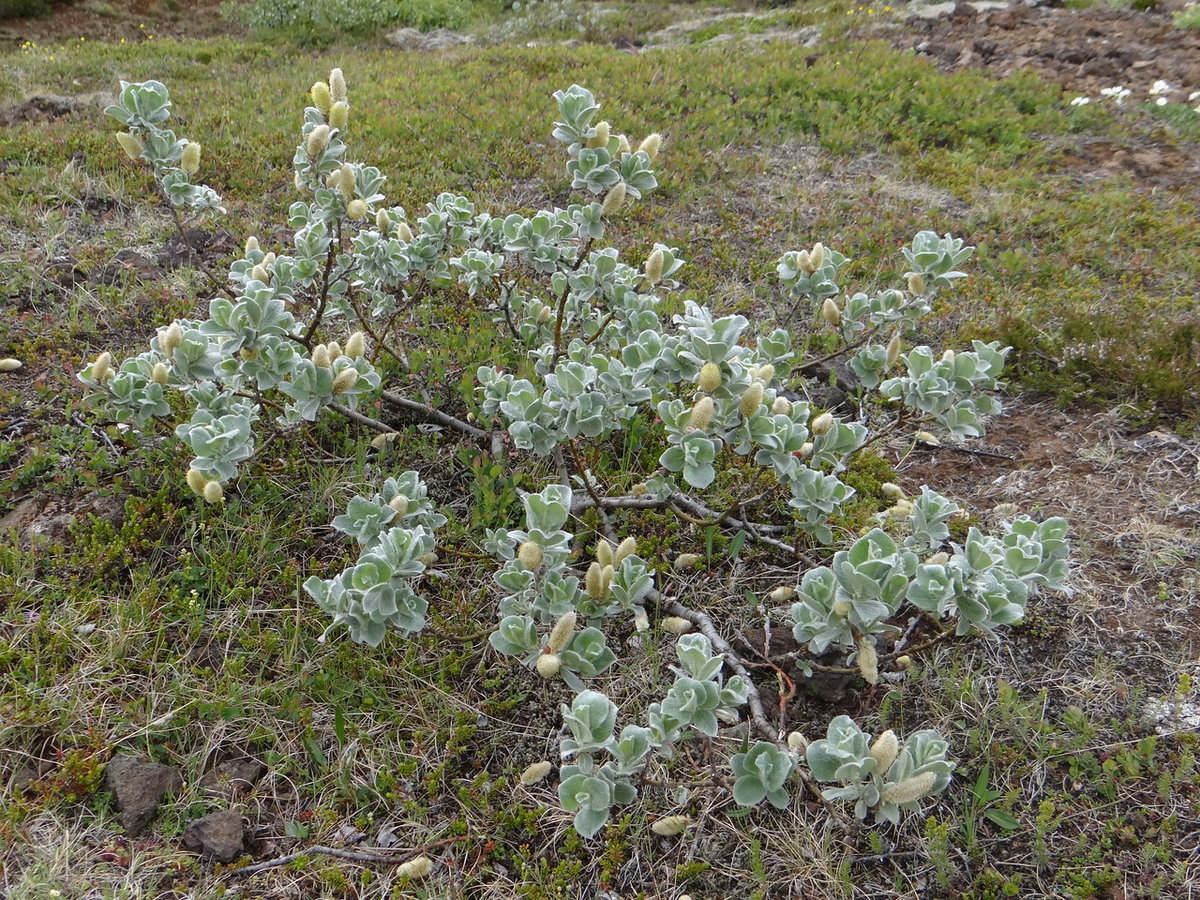 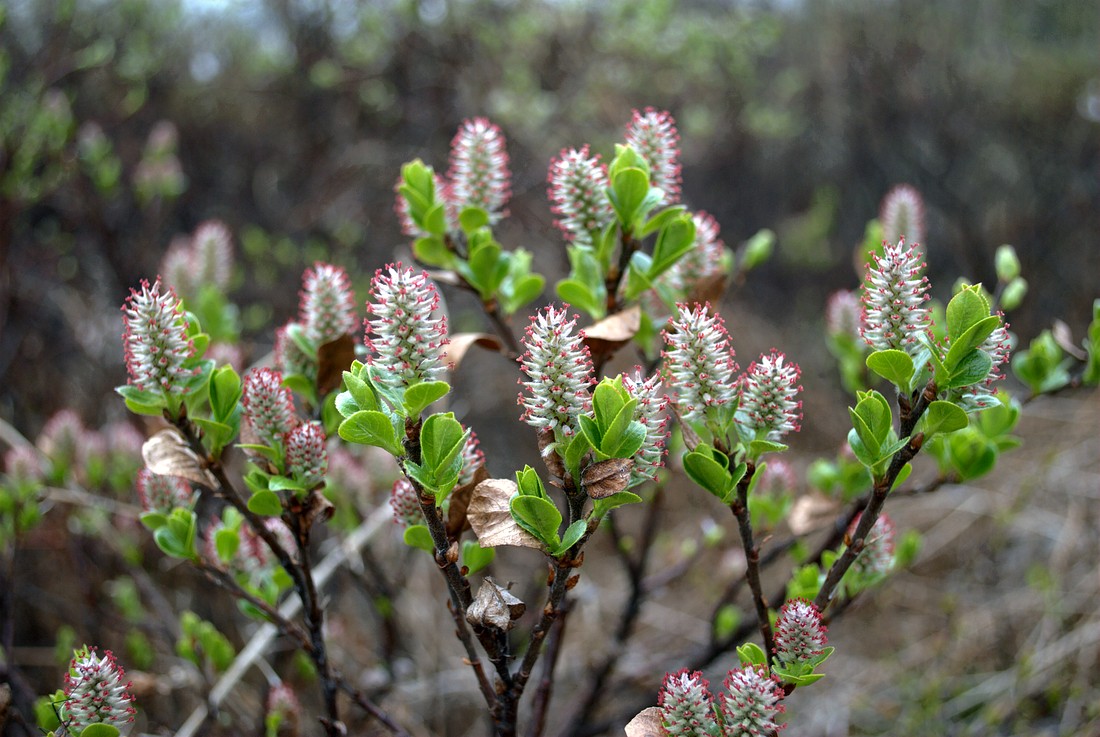 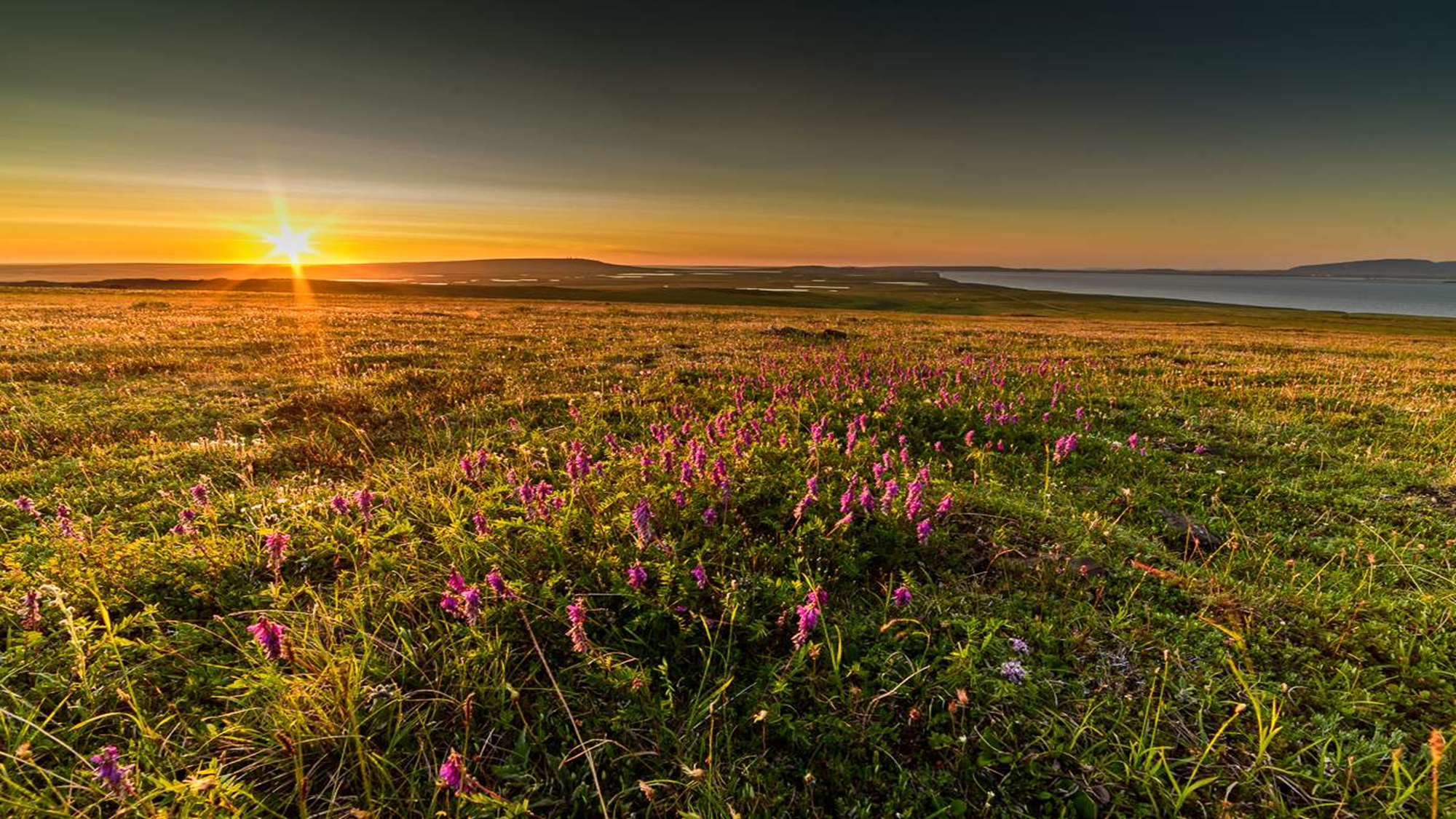